Professional Story RN4
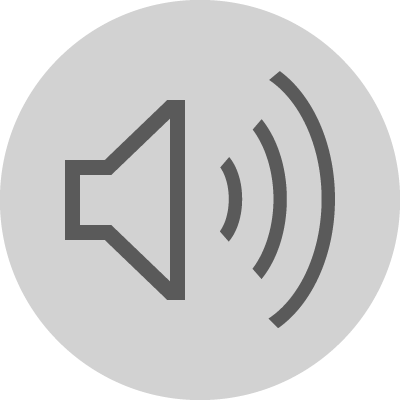 Please click audio icon for voiceover
Lindsay Staiman
TL-7
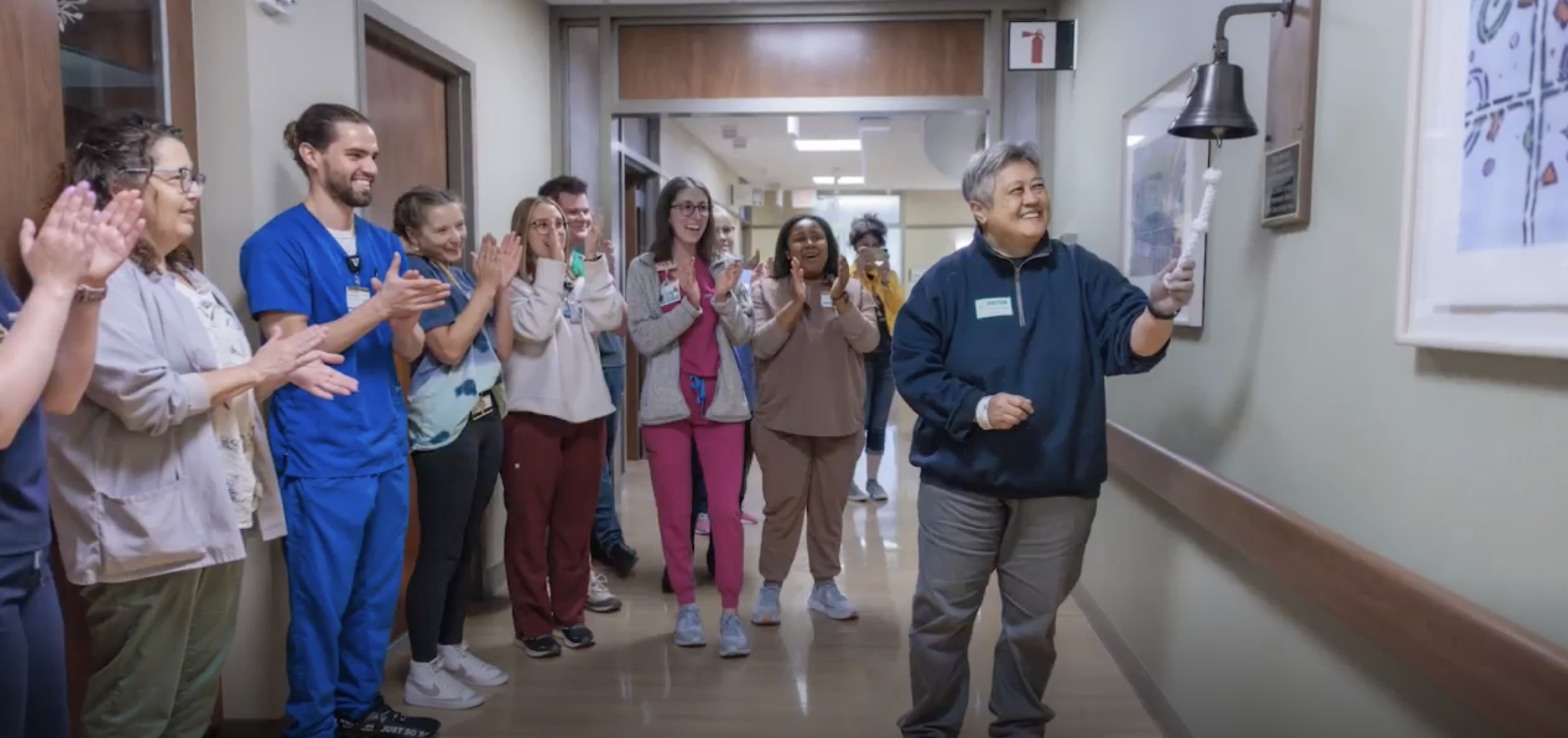 EP-4
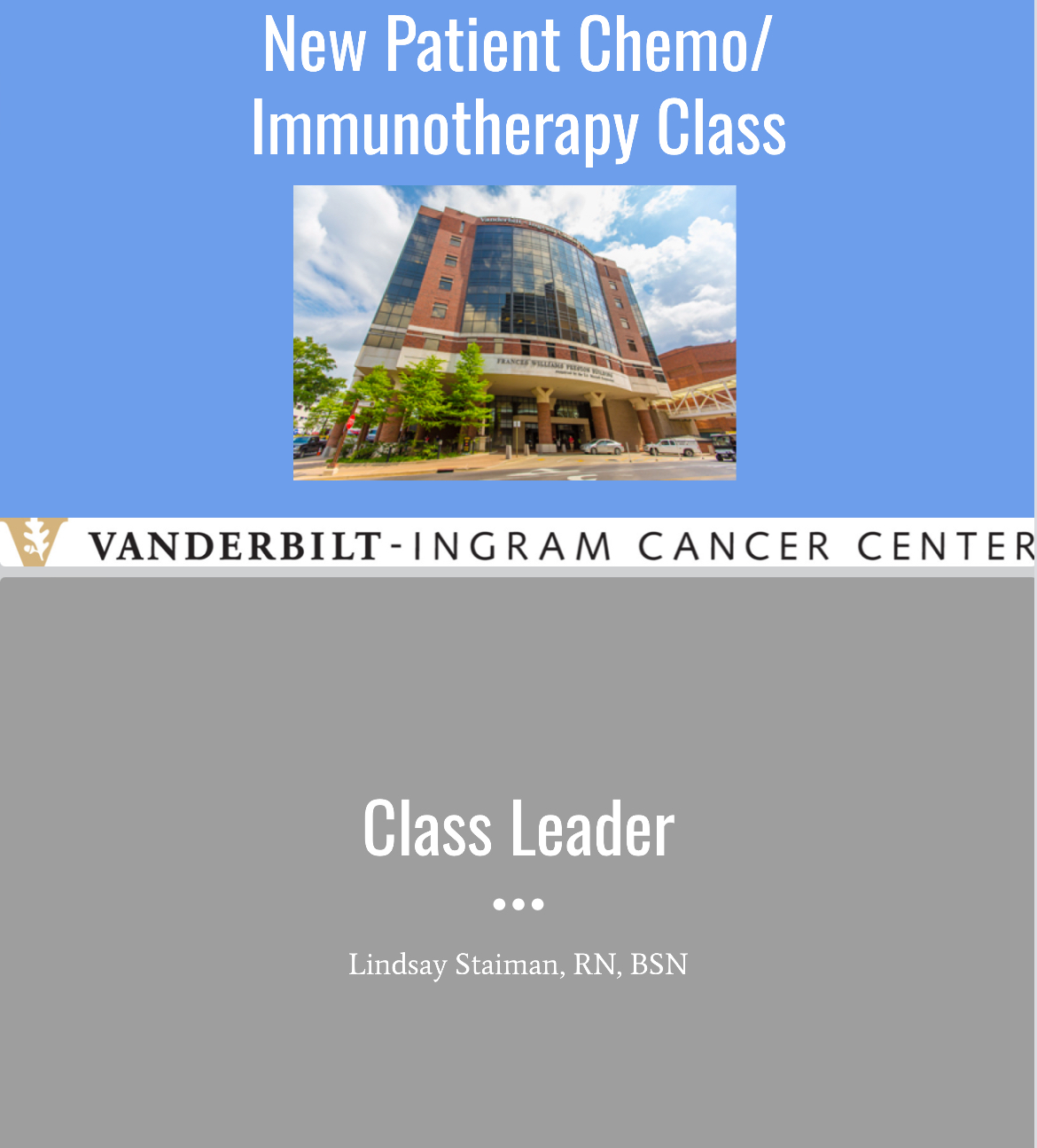 NK-4
EP-10
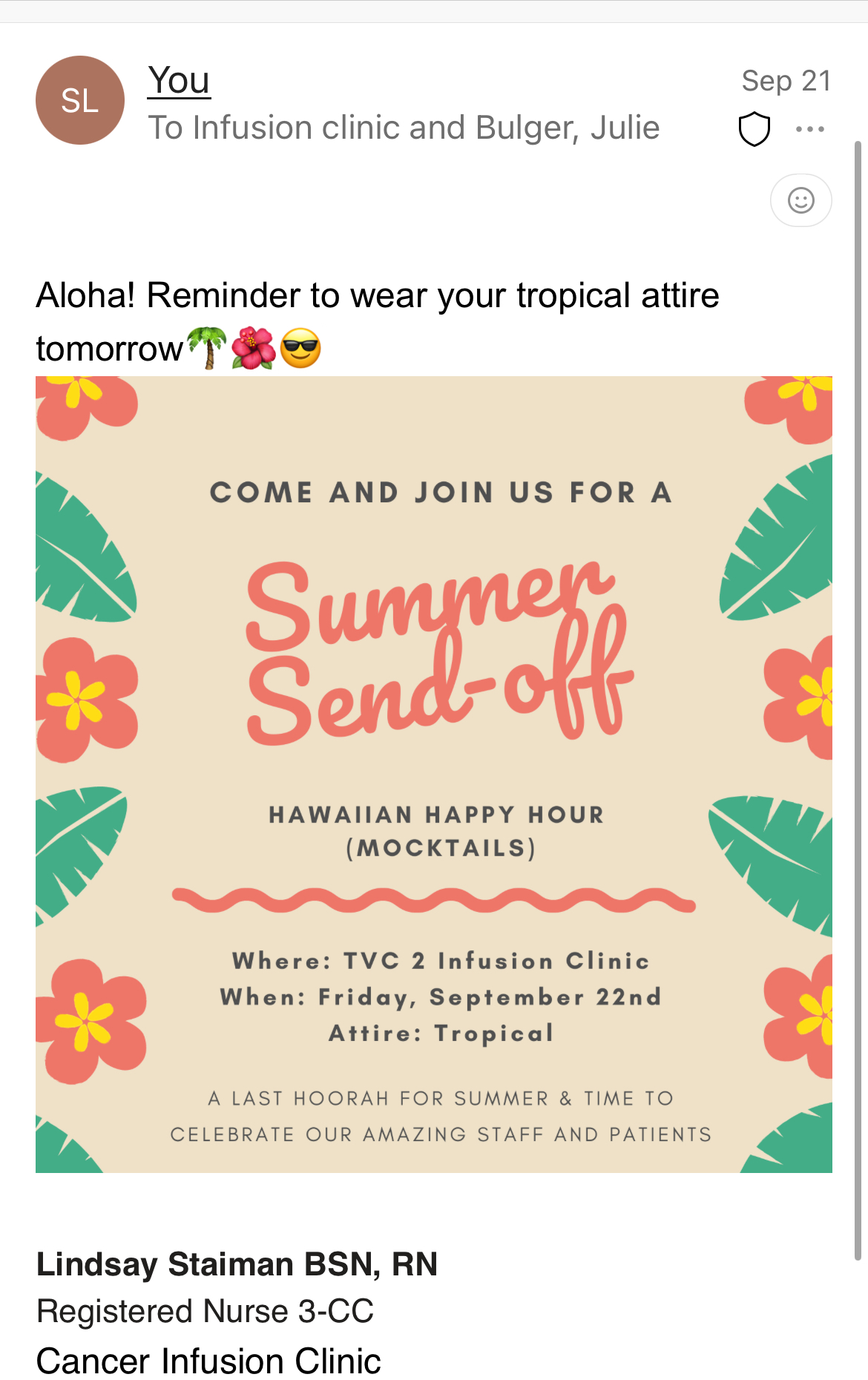 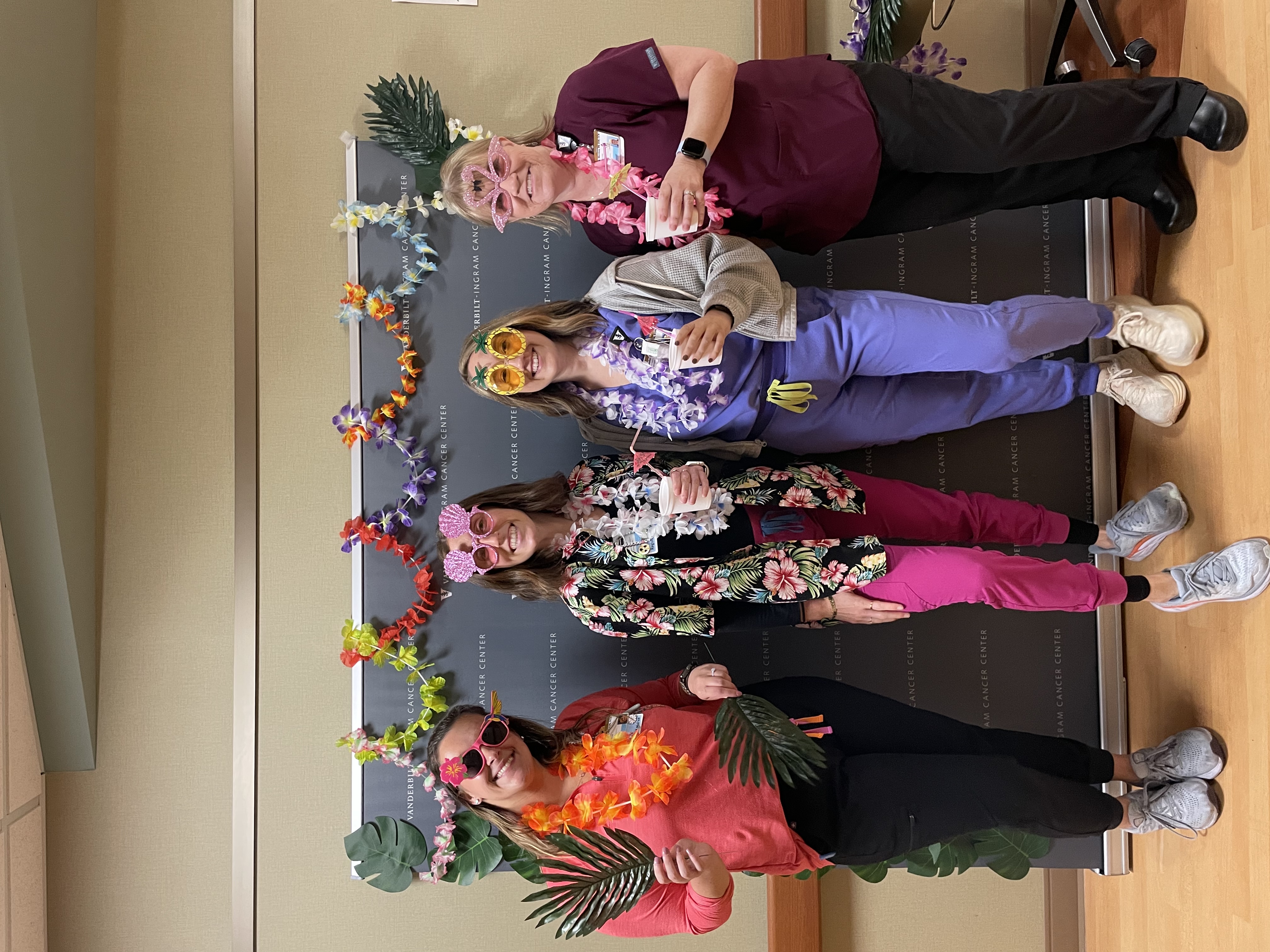 TL-3
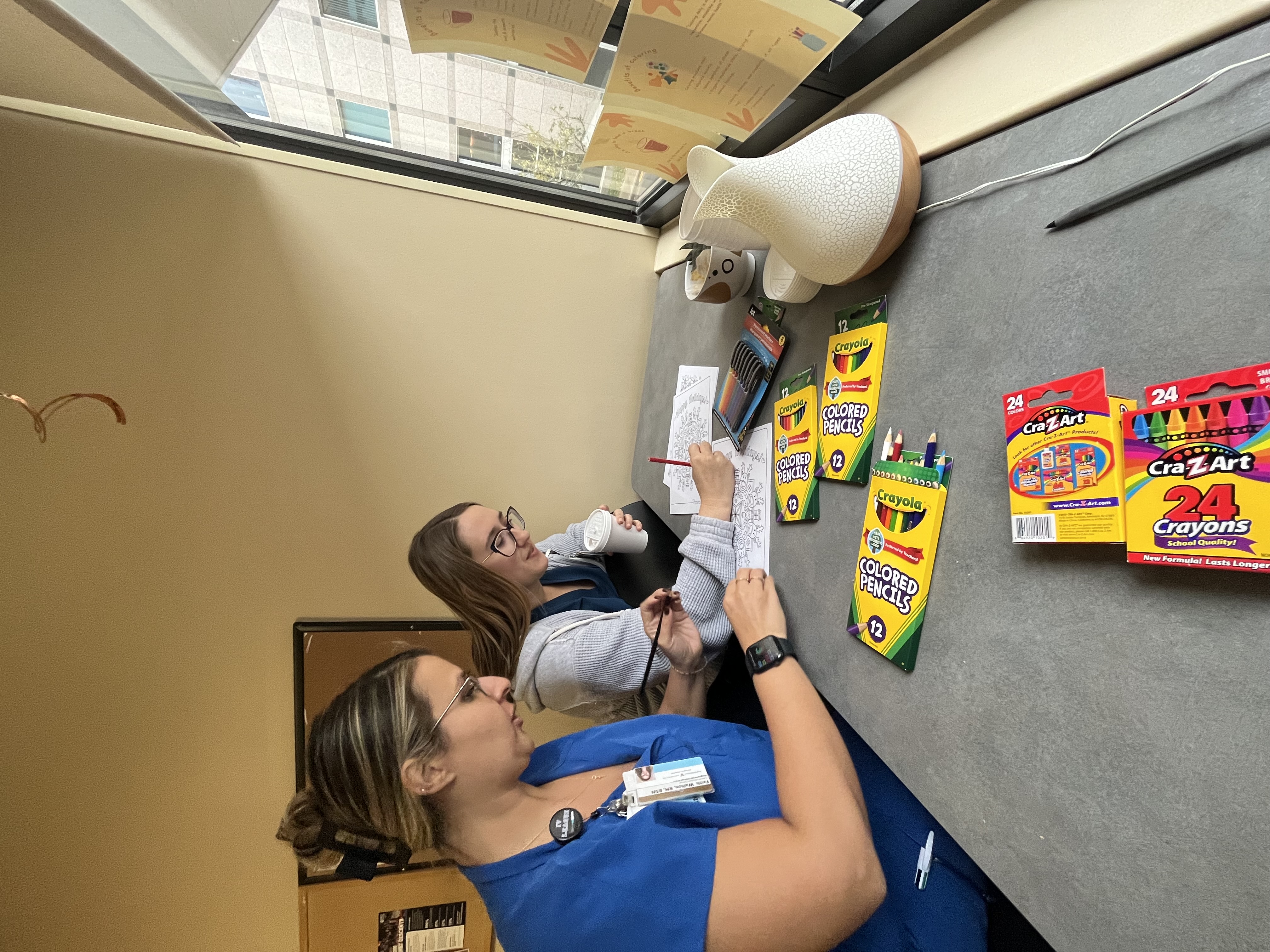 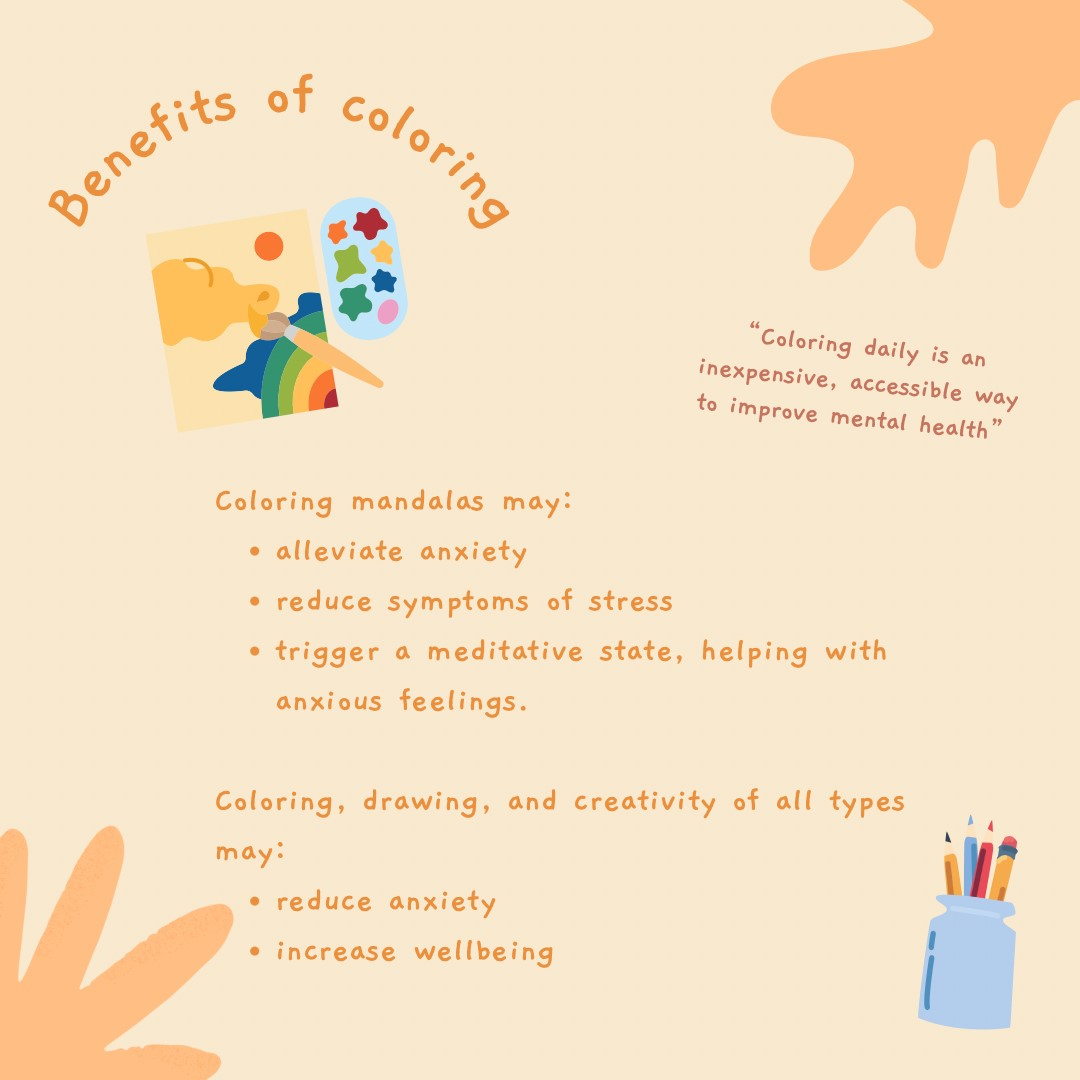 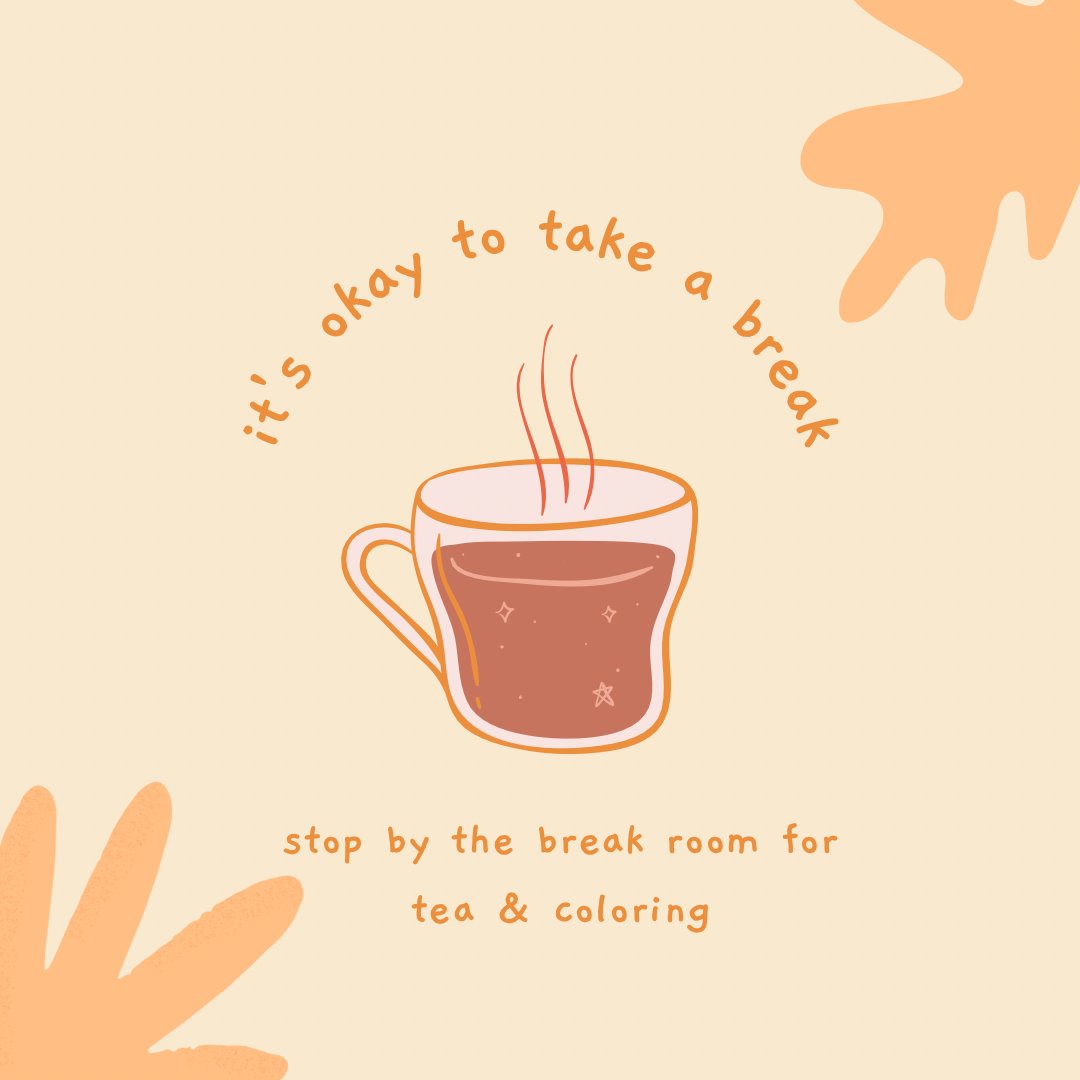 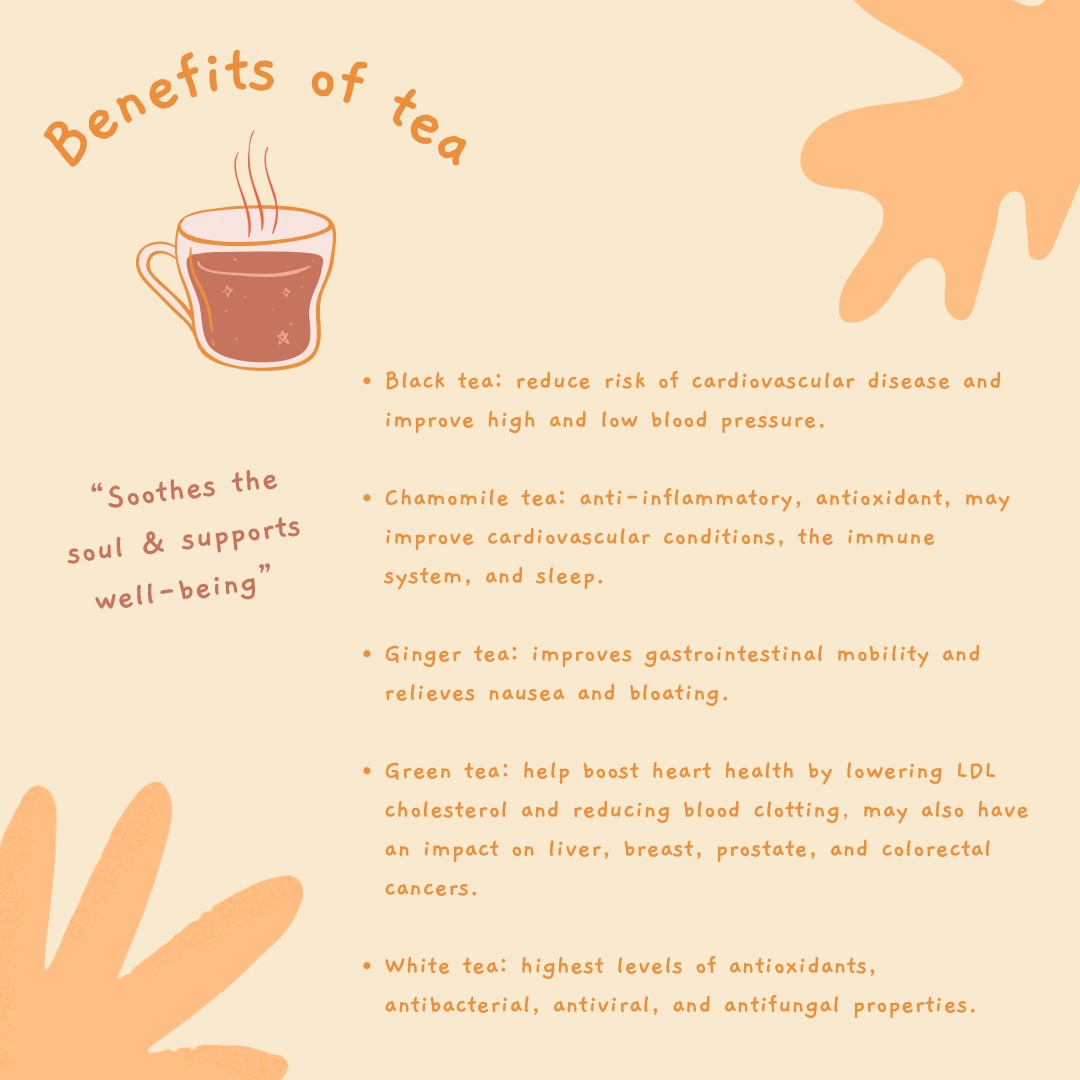 TL-3
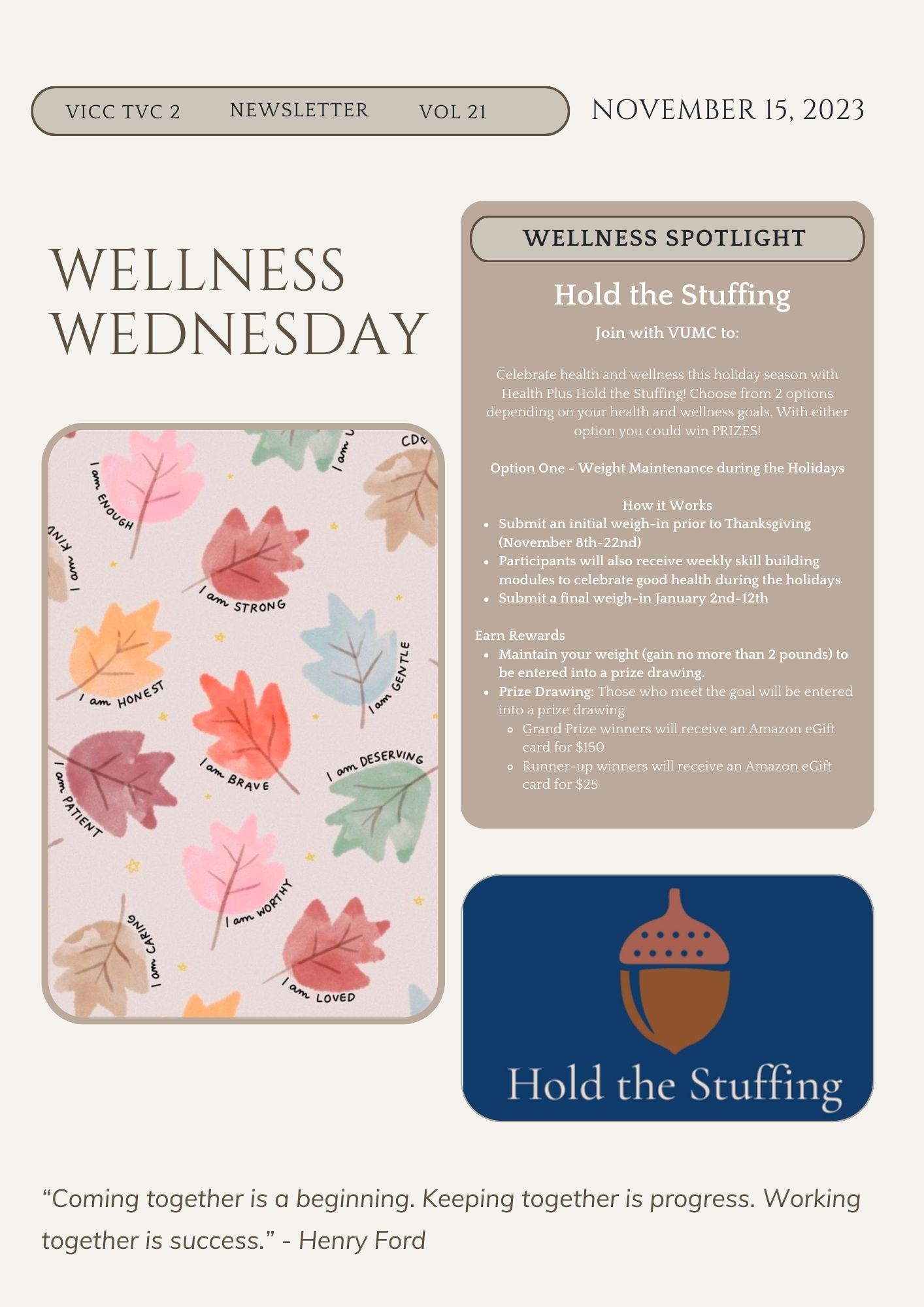 SE-8
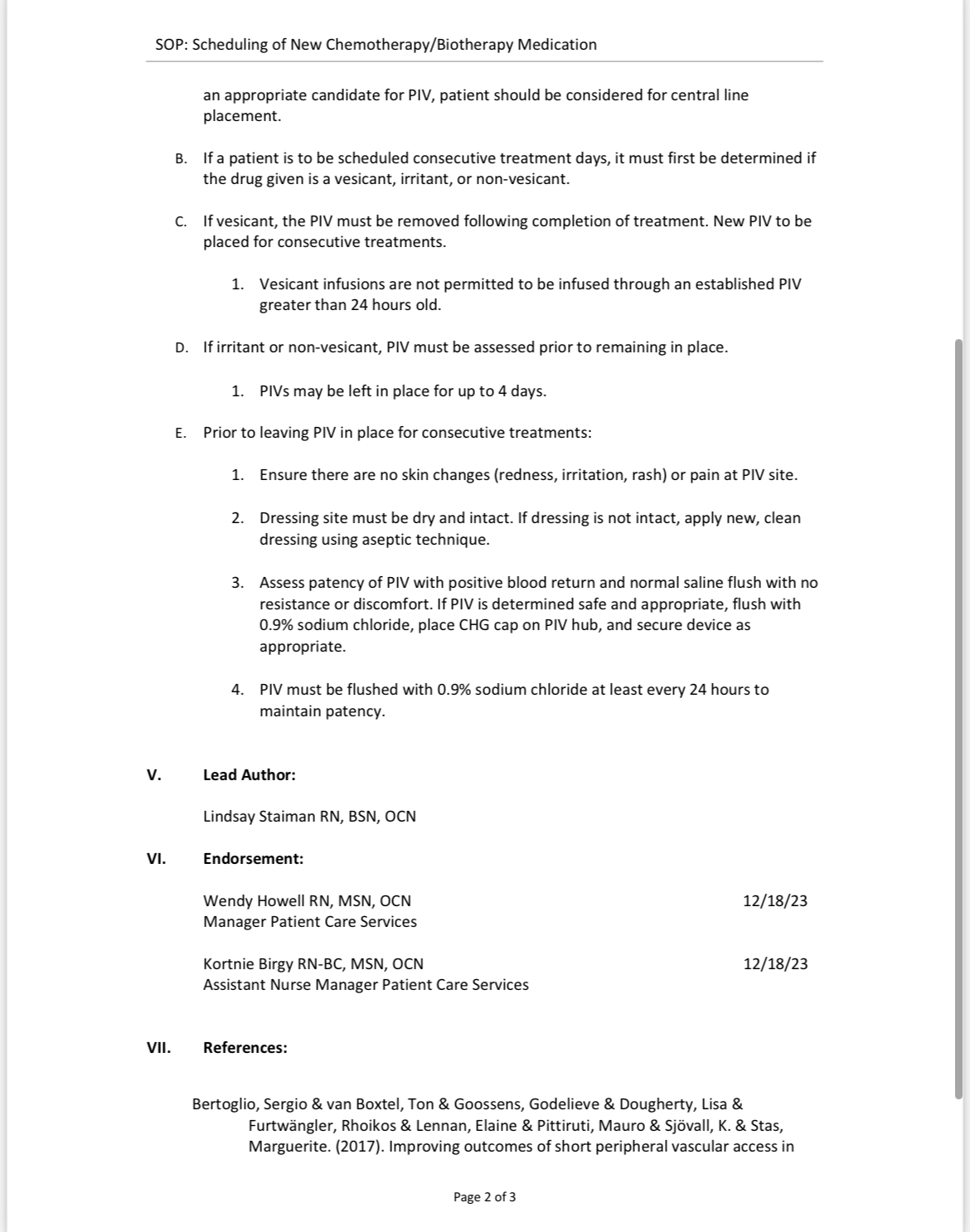 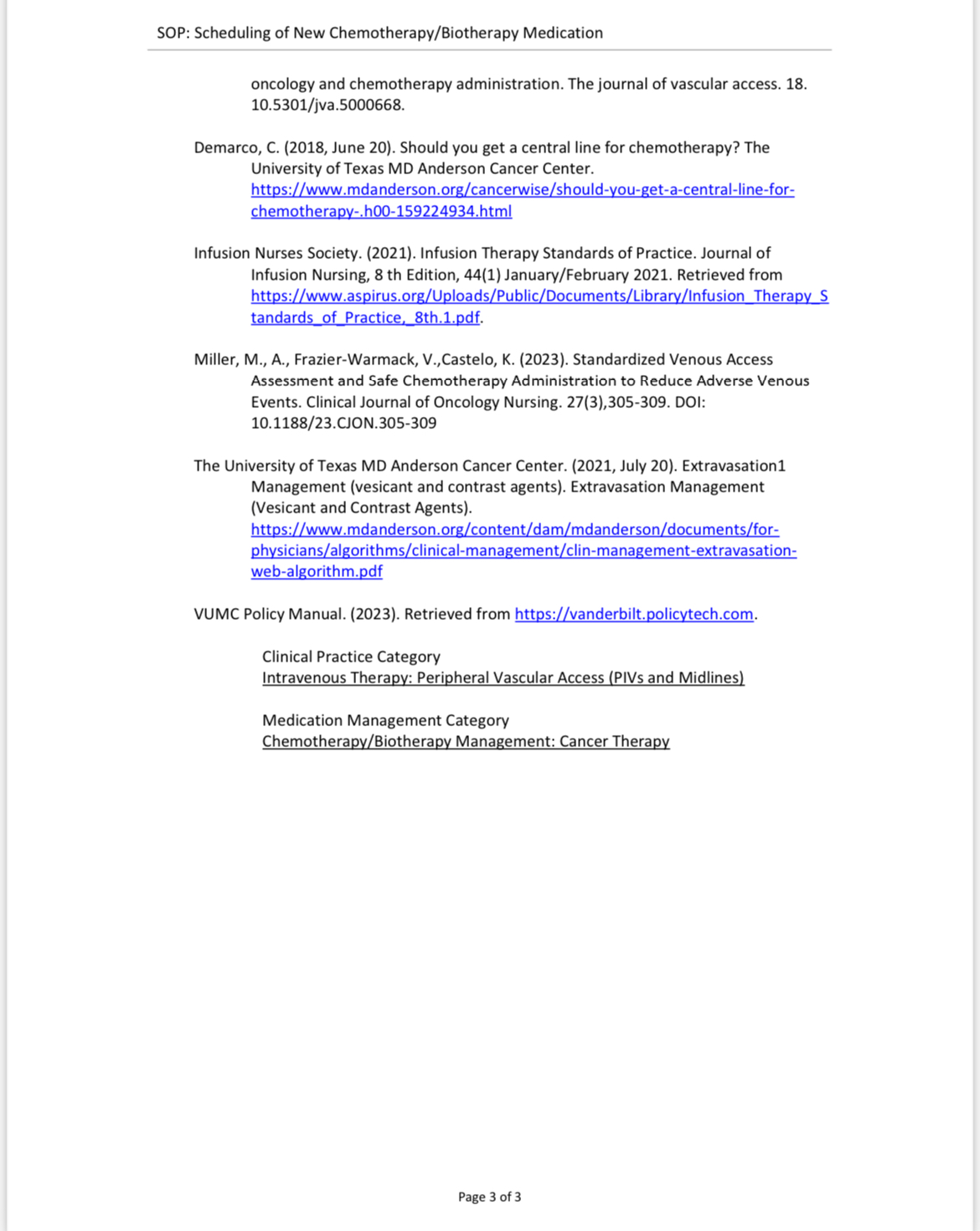